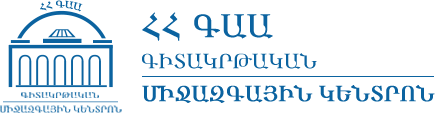 ՀՀ ԳԻՏՈՒԹՅՈՒՆՆԵՐԻ ԱԶԳԱՅԻՆ ԱԿԱԴԵՄԻԱԳԻՏԱԿՐԹԱԿԱՆ ՄԻՋԱԶԳԱՅԻՆ ԿԵՆՏՐՈՆԻՆՉՊԵ՞Ս ԳՐԱՆՑՎԵԼ GOOGLE SCHOLAR-ՈՒՄ:
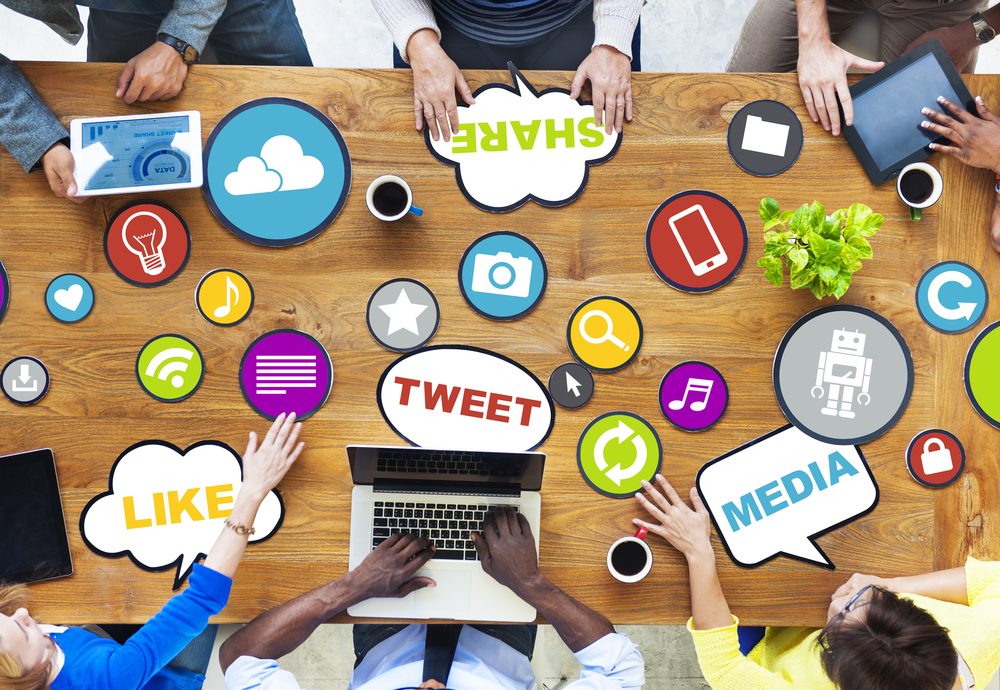 ՀՀ ԳԱԱ ԳԿՄԿ գիտական քարտուղար, 
բ.գ.թ., դոցենտ Մերի Սարգսյան
meri.sargsyan@isec.am
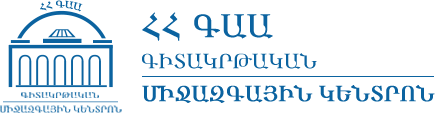 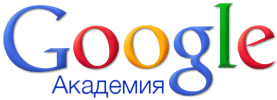 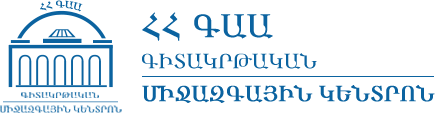 Google Scholar
բաց մատչելիությամբ որոնողական համակարգ է, 
ինդեքսավորում է բոլոր գիտակարգերի և բոլոր ձևաչափերի գիտական հրապարակումների ամբողջական տեքստը, 
հասանելի է հետևյալ հղմամբ՝ https://scholar.google.com/ :
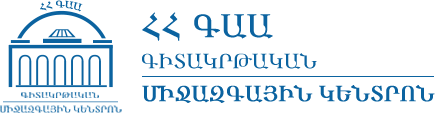 Google Scholar-ը հնարավորություն է տալիս
Օգտագործելով հարցման մեկ ձև՝ կարելի է որոնում իրականացնել ըստ տարբեր գիտակարգերի և աղբյուրների, ներառյալ գրախոսվող հոդվածները, ատենախոսությունները, գրքերը, ամփոփագրերը և գիտական ​​հրատարակիչների, մասնագիտական ​​ասոցիացիաների, բարձրագույն ուսումնական հաստատությունների և գիտական ​​այլ կազմակերպությունների կողմից հրատարակված զեկուցումները: 

Google Scholar-ը թույլ է տալիս հսկայական քանակությամբ գիտական ​​հոդվածների մեջ գտնել այն ուսումնասիրությունը, որն առավելապես համապատասխանում է Ձեր որոնման հարցումին:

Google Scholar-ը հոդվածները դասակարգում է նույն կերպ, ինչպես դա անում են գիտնականները՝ դիտարկելով յուրաքանչյուր հոդվածի ամբողջական տեքստը, հեղինակին, հրատարակչությունը, հրապարակումը, որում ընդգրկված է հոդվածը և հոդվածի հղումների հաճախականությունը գիտական ​​գրականության մեջ: Առավել համապատասխան արդյունքները միշտ ցուցադրվում են առաջին էջում:
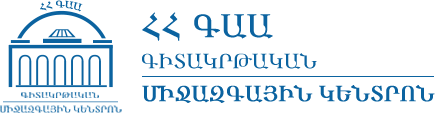 Google Scholar-ի առանձնահատկությունները
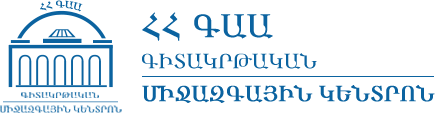 Google Scholar-ում կարելի է տեղեկատվություն փնտրել ընդլայնված տարբերակով՝ մի քանի բառով, ըստ հեղինակի, ժամանակաշրջանի ևն:
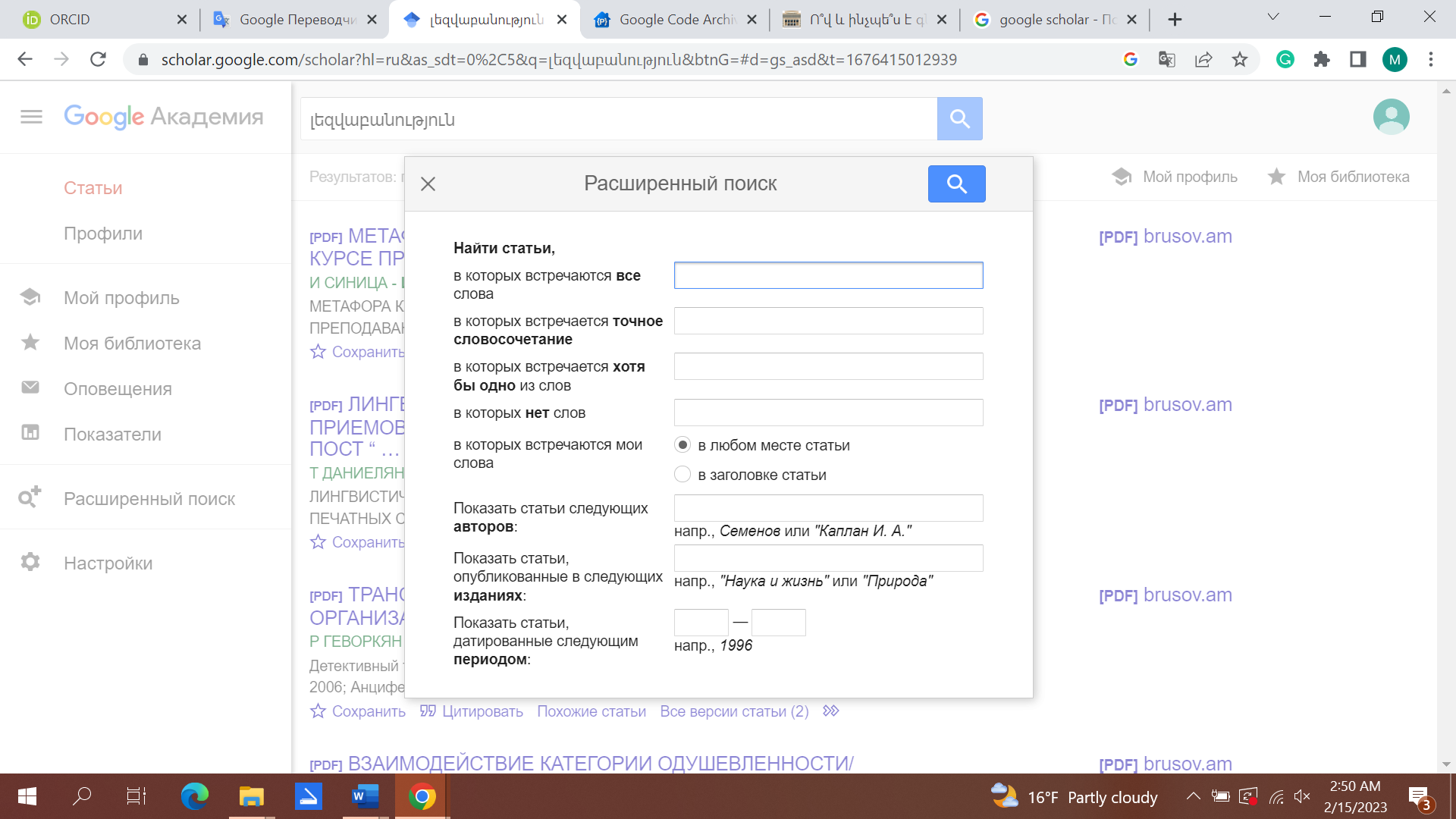 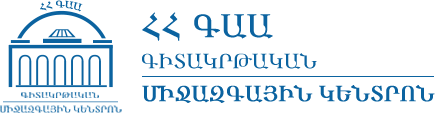 Ինչպե՞ս գրանցվել Google Scholar-ում:
Անհրաժեշտ է մուտք գործել համակարգ հետևյալ հղումով՝ https://scholar.google.com/:
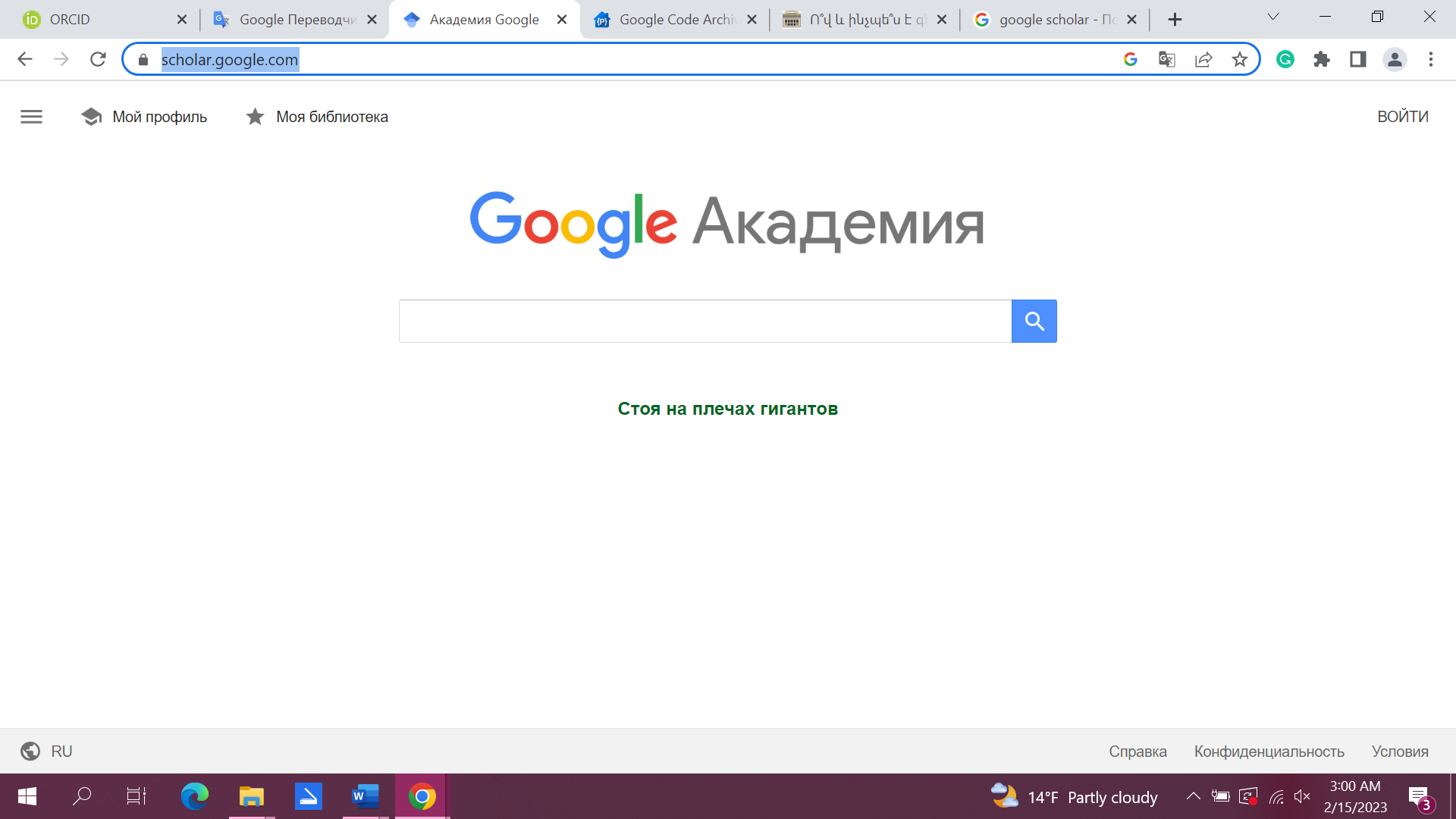 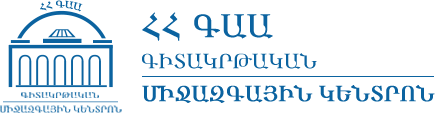 Նախնական գրանցումԵթե չունեք Google օգտահաշիվ, ապա անհրաժեշտ է բացել այն, ապա մուտք գործել:
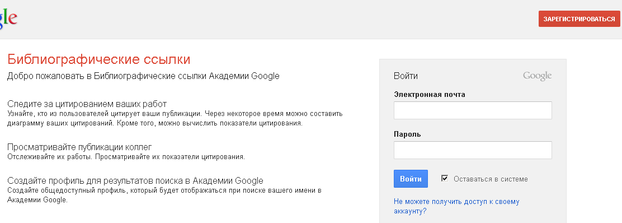 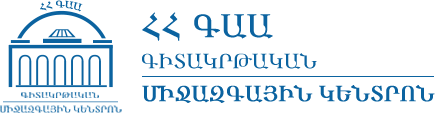 Հիմնական գրանցում
Ձեր Google օգտահաշիվ մուտք գործելուց հետո կհայտնվի Google Scholar-ում գրանցման ձևանմուշը:
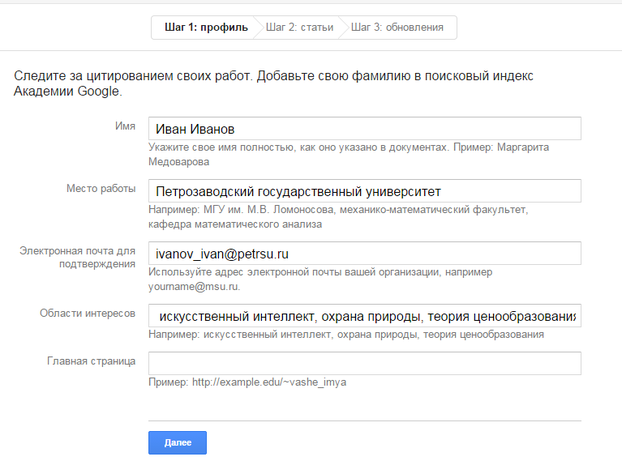 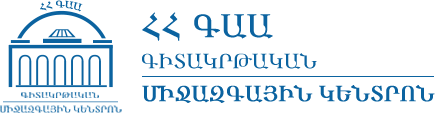 Լրացնելու համար նախատեսված դաշտերը հետևյալն են.
• Անուն• Աշխատանքի վայրը• Էլփոստի հասցե՝ հաստատման համար• Հետաքրքրությունների ոլորտները• Հիմնական էջՀաջորդ քայլը հրապարակումների ցանկի ներկայացումն է:
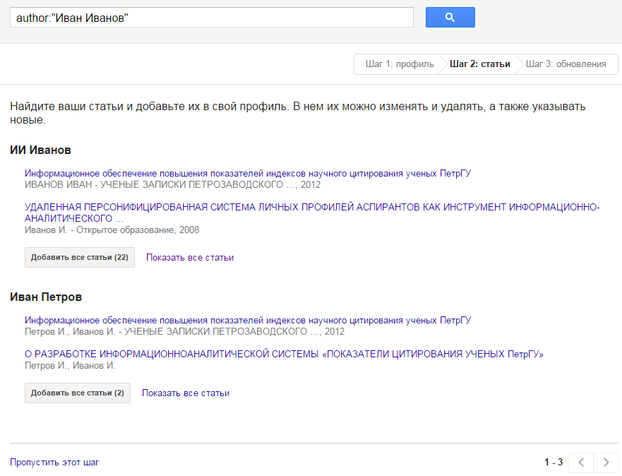 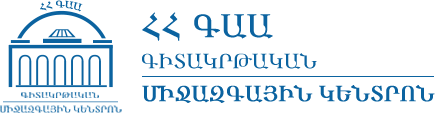 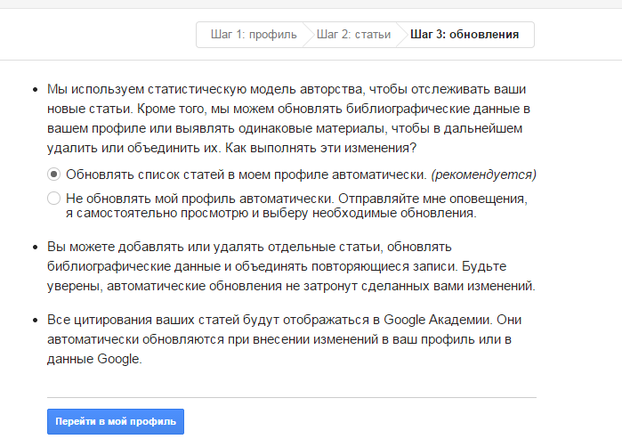 Կարելի է բաց թողնել այս քայլը՝ սեղմելով հաջորդ քայլի կոճակը: Այնուհետև ընտրեք, թե ինչպես թարմացնել Ձեր օգտահաշիվը:
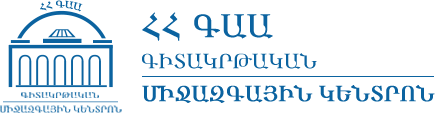 Հրապարակումների տվյալների խմբագրում
Դուք կարող եք հոդվածներ ավելացնել Ձեր օգտահաշվում՝ սեղմելով «Ավելացնել» կոճակը: Համակարգն առաջարկում է հոդվածներ ավելացնելու մի քանի տարբերակ.
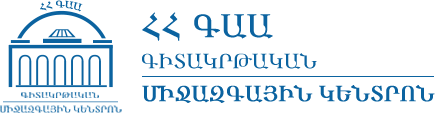 Ընտրել համակարգի կողմից առաջարկվող տարբերակներից
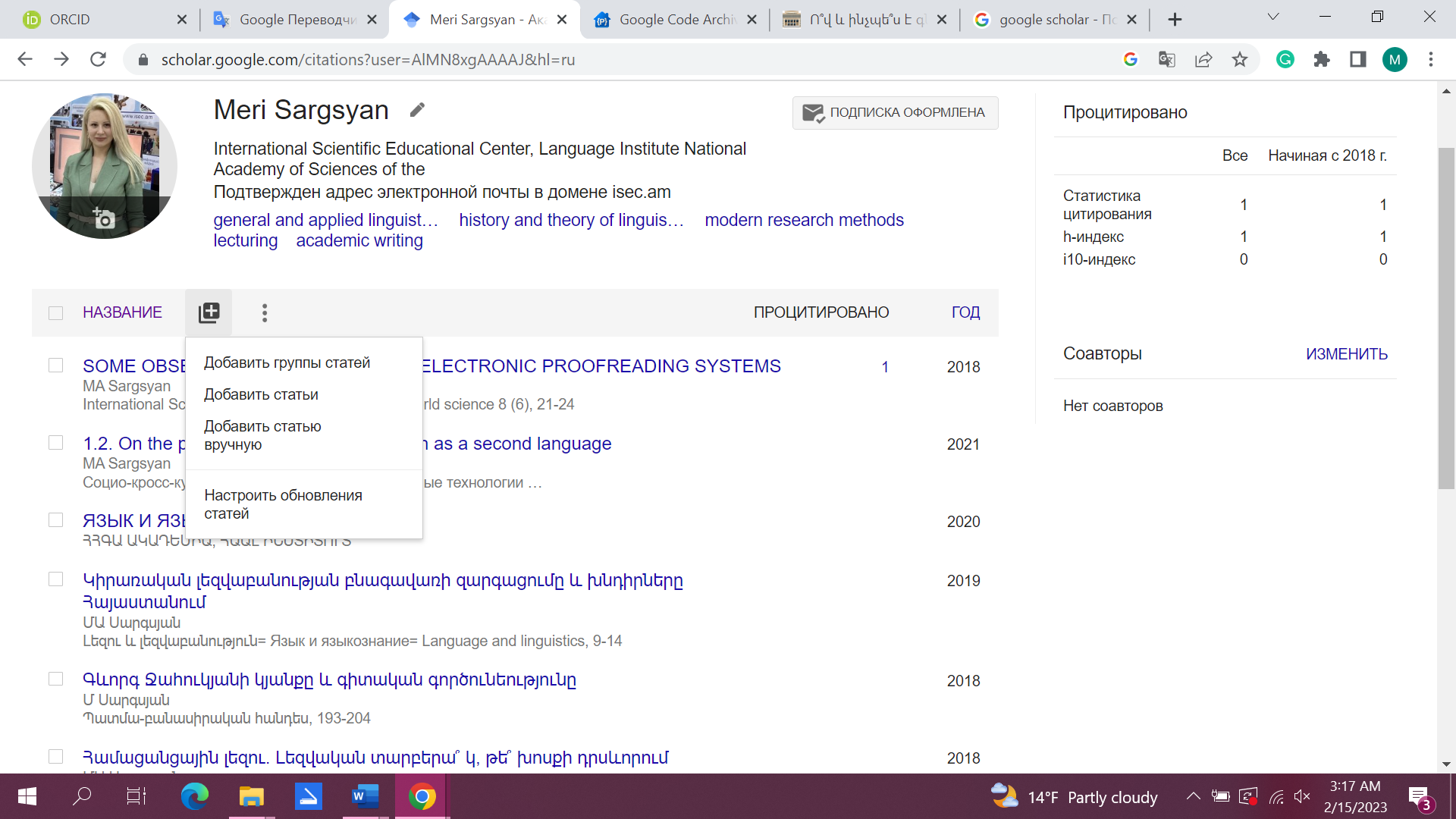 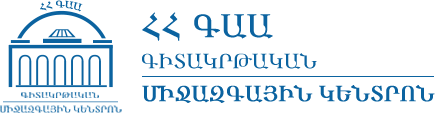 Ինքնուրույն ավելացնել
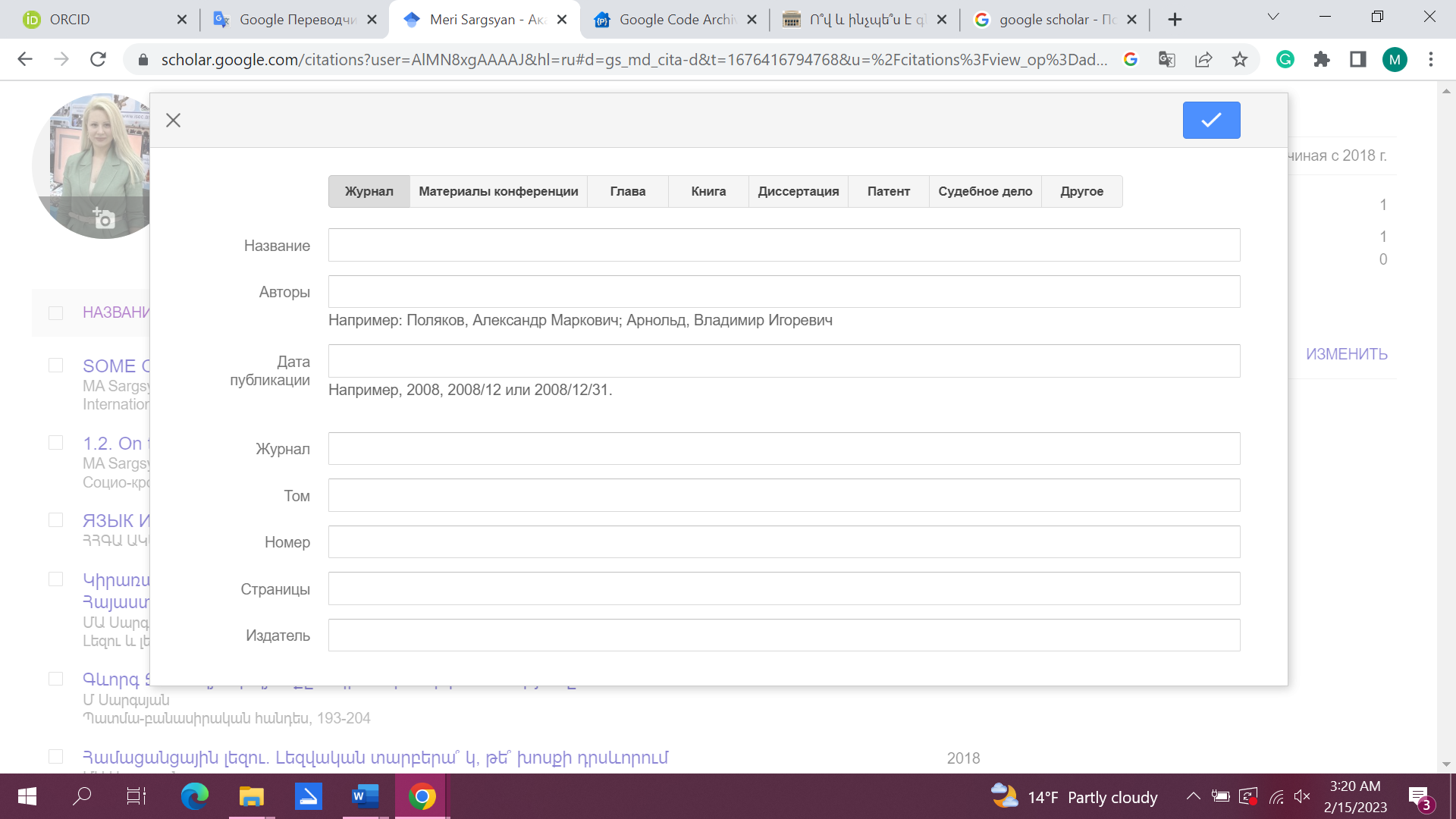 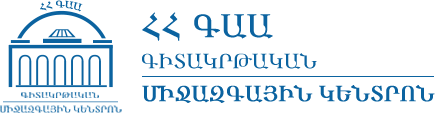 ՇՆՈՐՀԱԿԱԼՈՒԹՅՈՒՆ